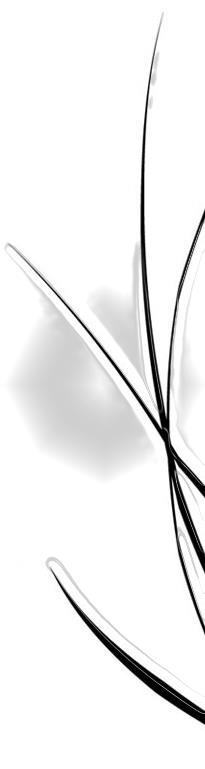 Comme une femme…Robert LebelAuteur et interprète
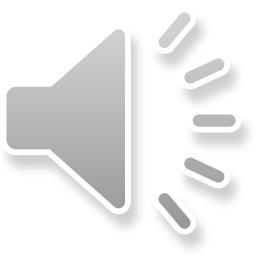 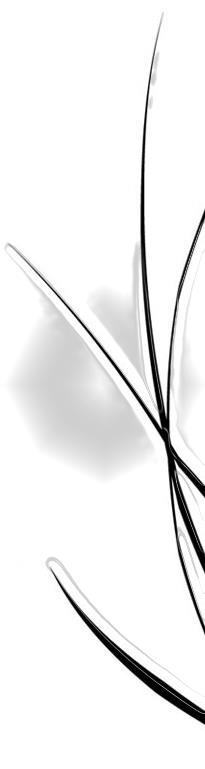 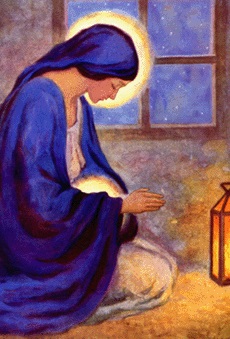 Comme une femme 
Porte un enfant
Qu’ainsi notre vie 
Donne corps à l’Amour !
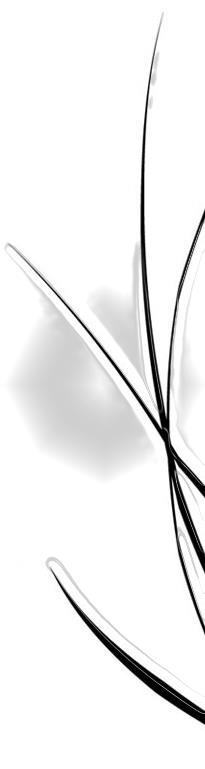 Comme une femme donne le jour
Qu’ainsi notre amour
Donne Dieu à notre temps !
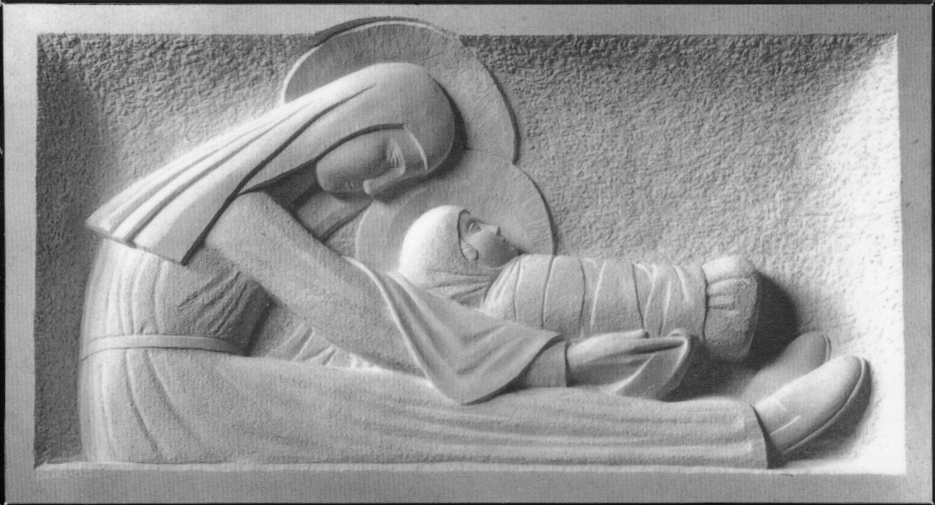 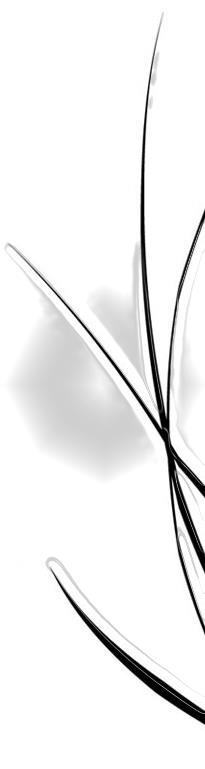 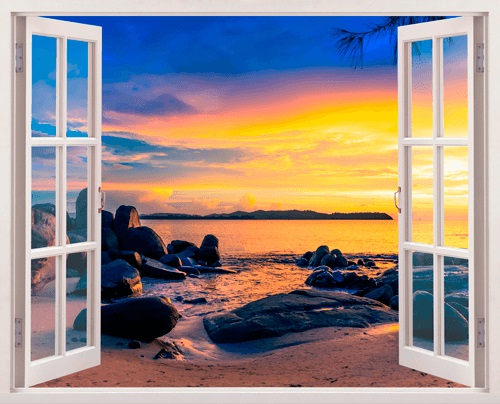 Ouvrons d’abord 
Les fenêtres de notre âme
Au grand Soleil de l’Amour
Qui vient de Dieu…
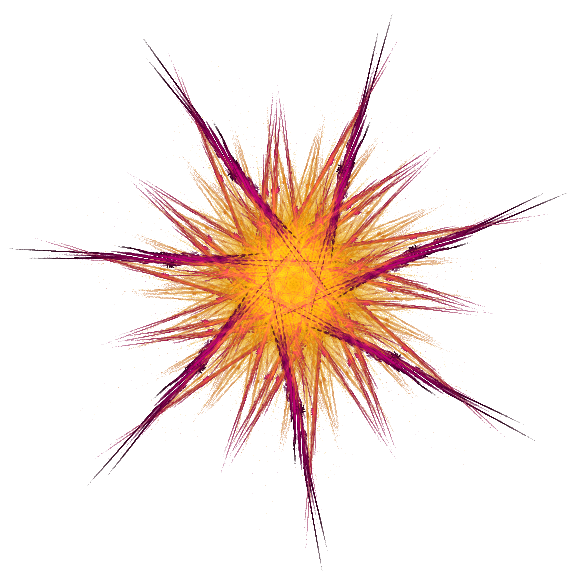 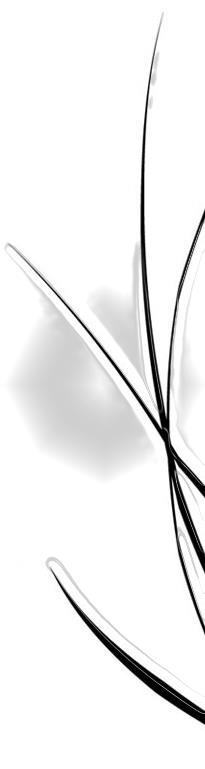 Pour rayonner 
Sur tout homme et toute femme, Qu’ils se réchauffent 
À leur tour auprès de Dieu !
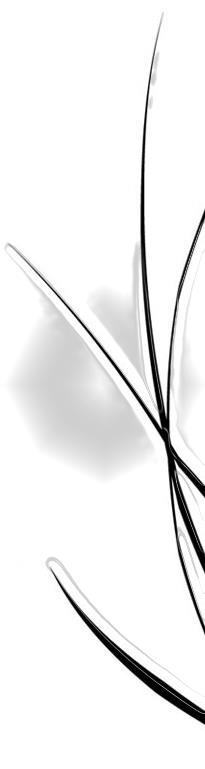 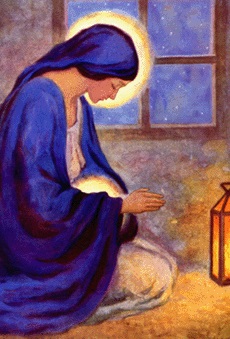 Comme une femme 
Porte un enfant
Qu’ainsi notre vie 
Donne corps à l’Amour !
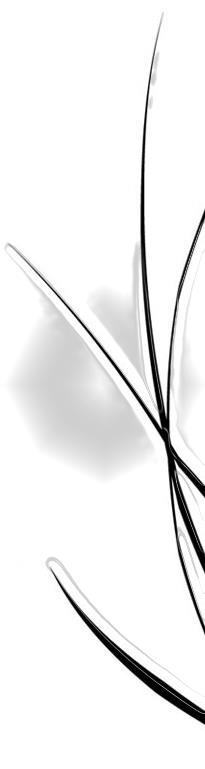 Comme une femme donne le jour
Qu’ainsi notre amour
Donne Dieu à notre temps !
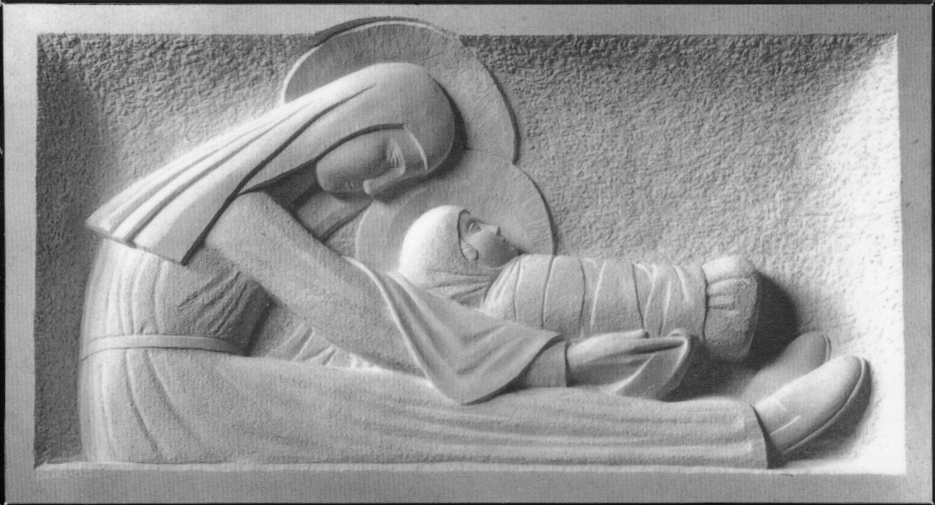 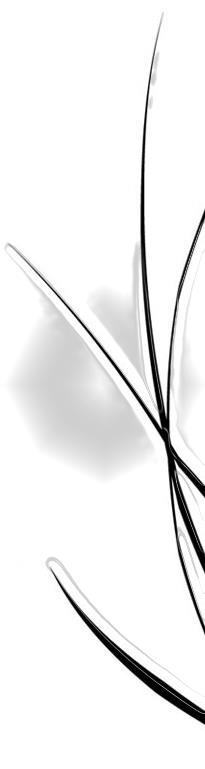 Ne craignons pas de donner  
La préférence aux moins doués,
Aux derniers, aux démunis…
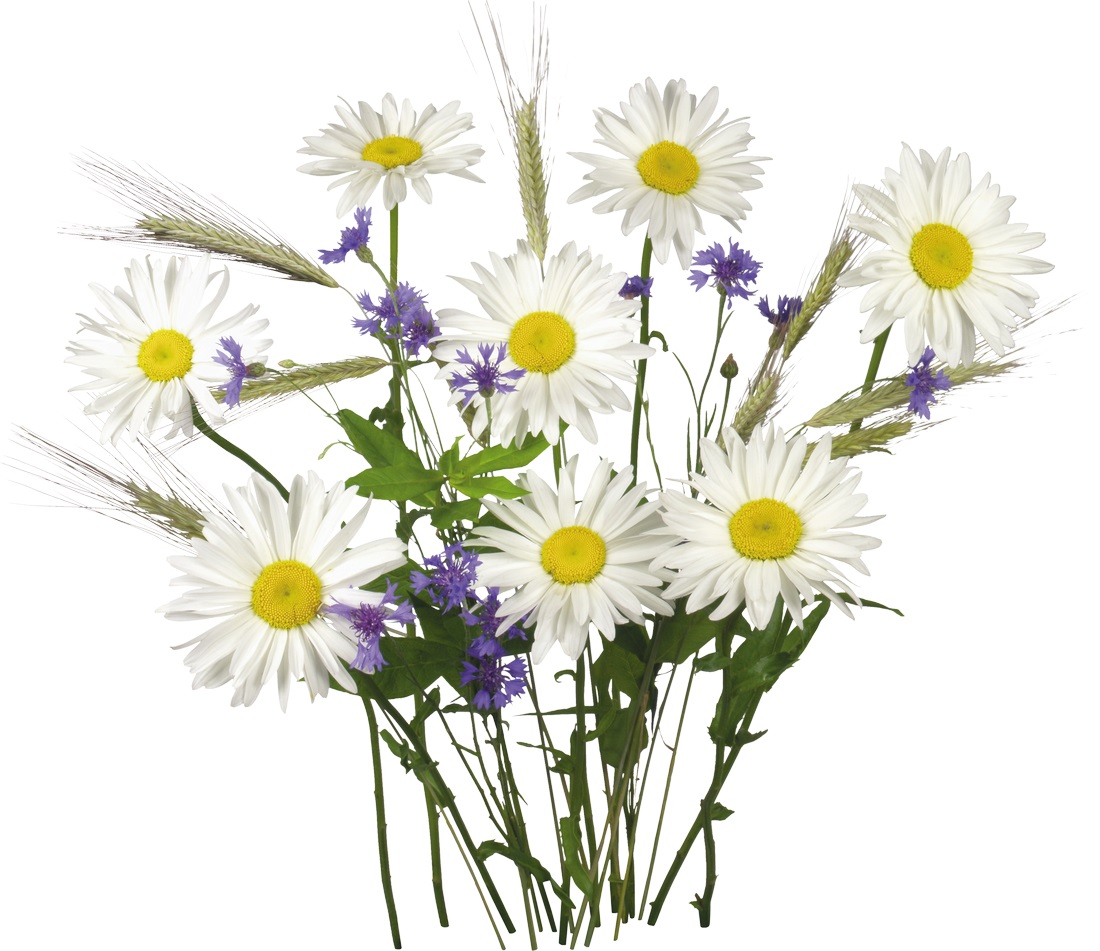 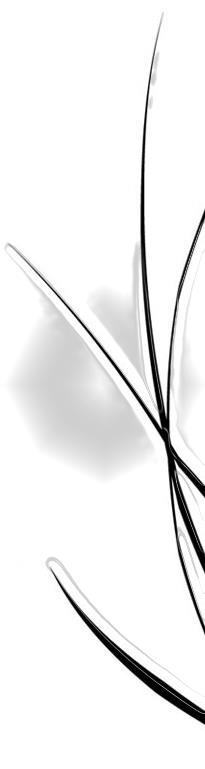 Dieu est un pain 
Sur nos tables d’abondance
Où sont servis en premier 
Les tout-petits !
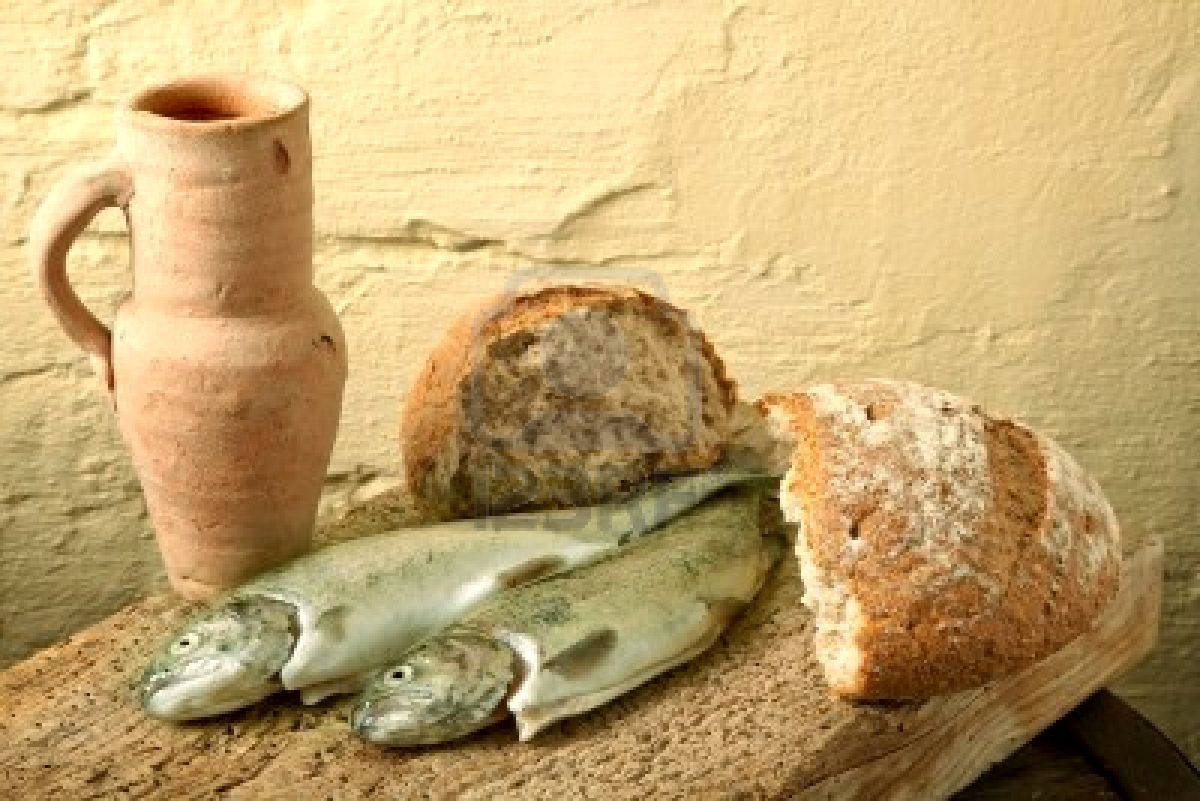 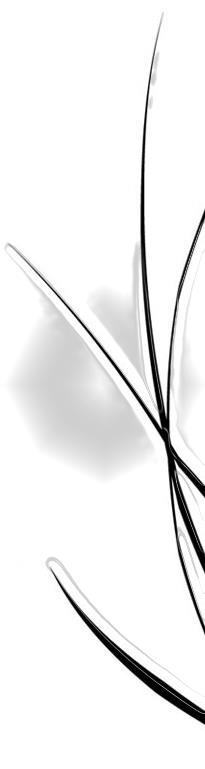 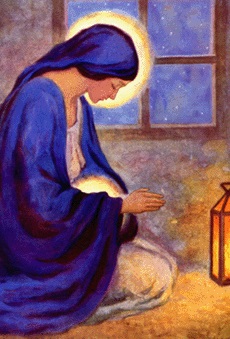 Comme une femme 
Porte un enfant
Qu’ainsi notre vie 
Donne corps à l’Amour !
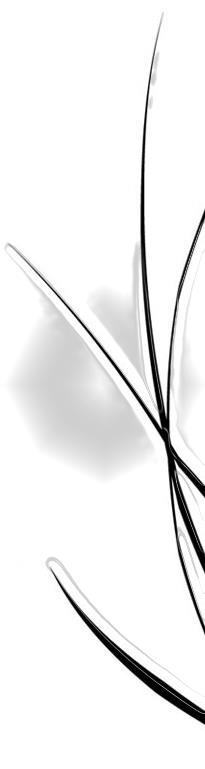 Comme une femme donne le jour
Qu’ainsi notre amour
Donne Dieu à notre temps !
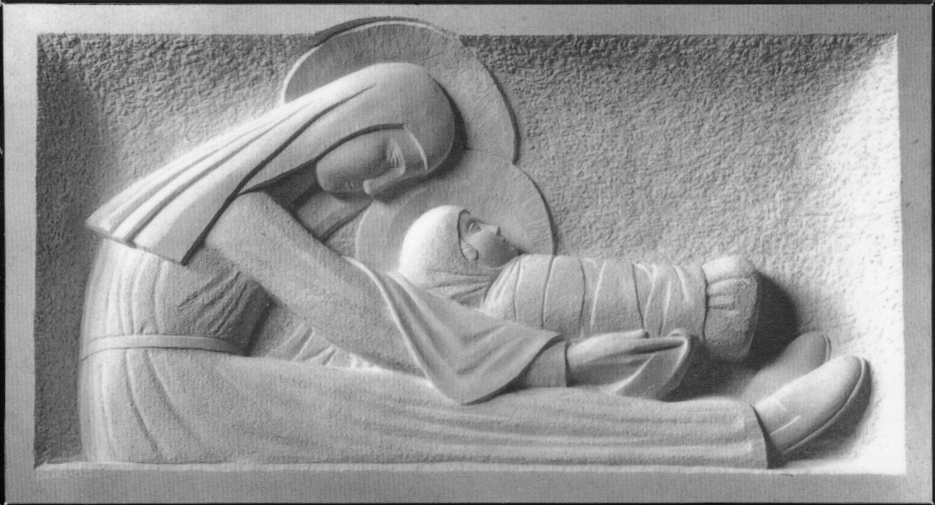 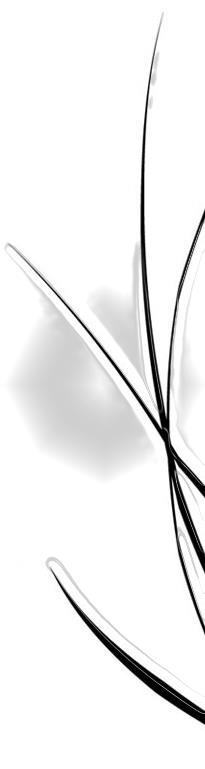 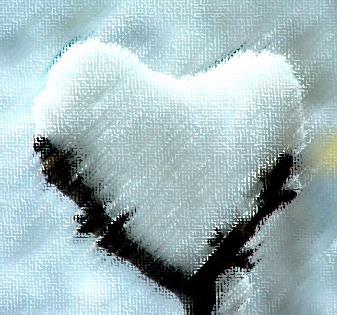 Dieu ne veut pas d’un amour 
Qui soit de glace
Et qui resserre le cœur 
Et tue la vie… !
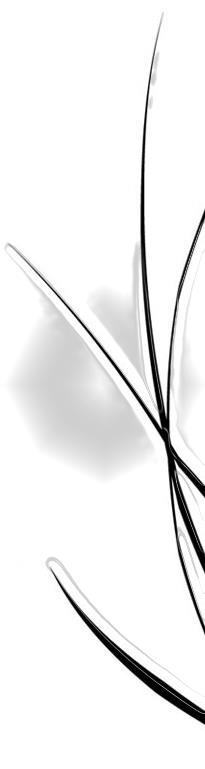 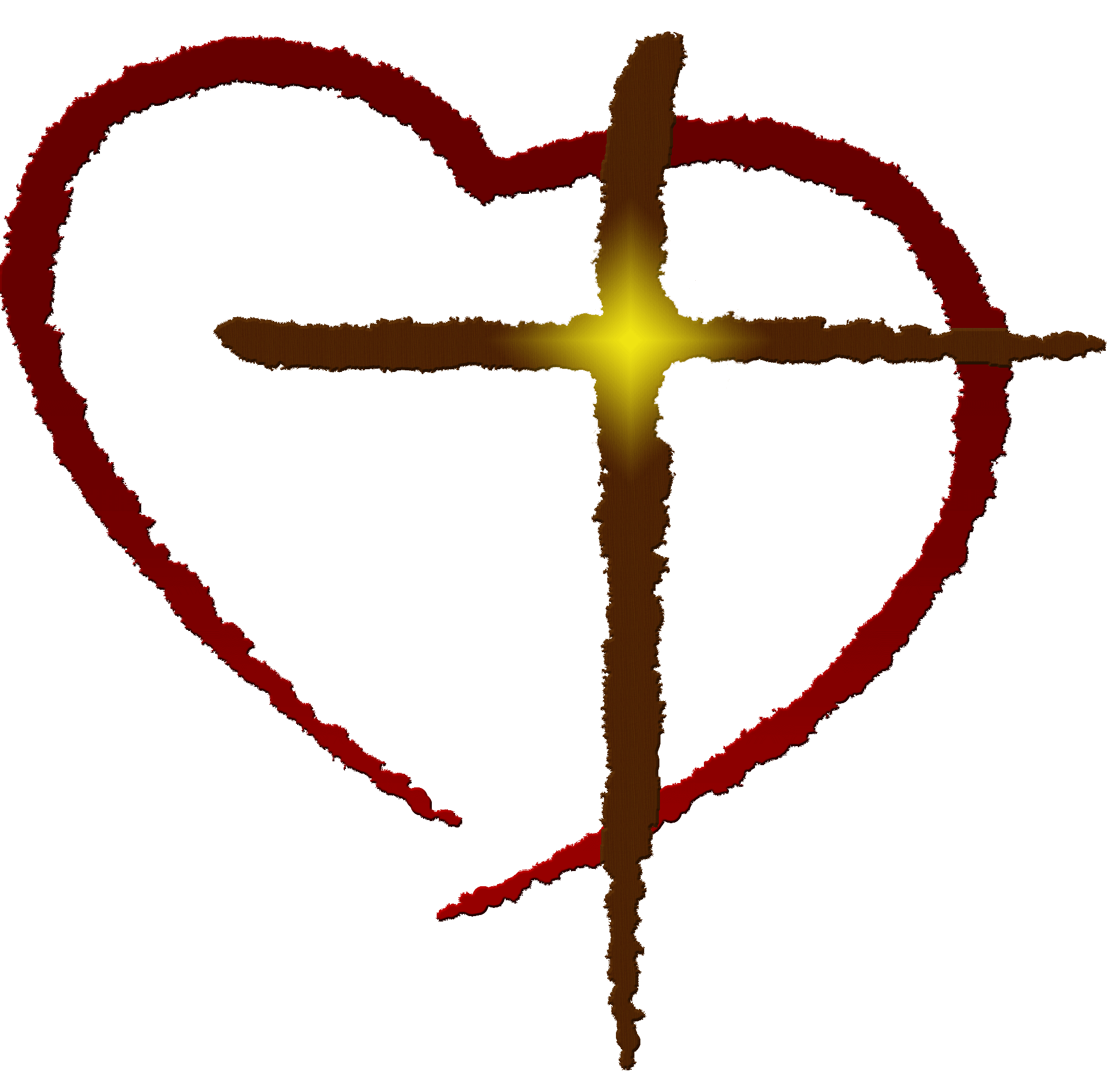 C’est dans la joie 
Que l’amour est vivace…
Enraciné dans le cœur 
De Jésus-Christ !
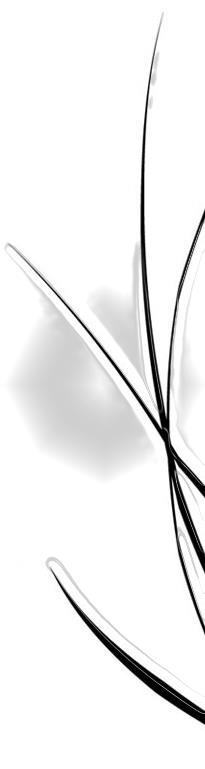 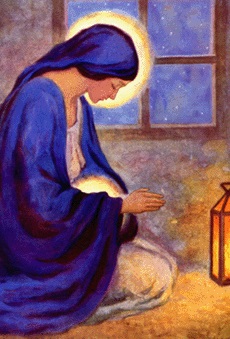 Comme une femme 
Porte un enfant
Qu’ainsi notre vie 
Donne corps à l’Amour !
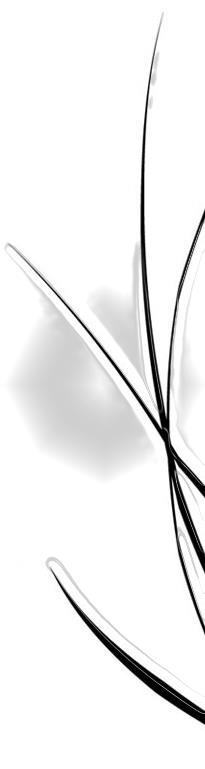 Comme une femme donne le jour
Qu’ainsi notre amour
Donne Dieu à notre temps !
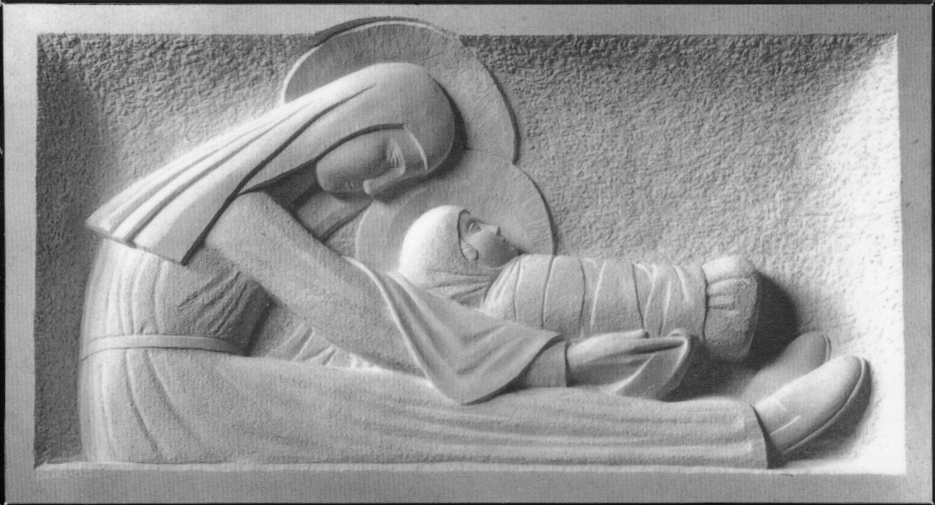 Comme ces fleurs 
Que l’on cueille une à une
Forment déjà ce bouquet 
Qu’on veut créer.
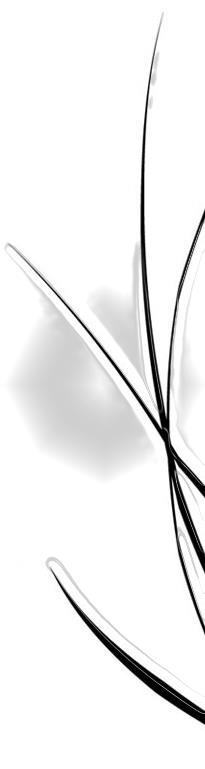 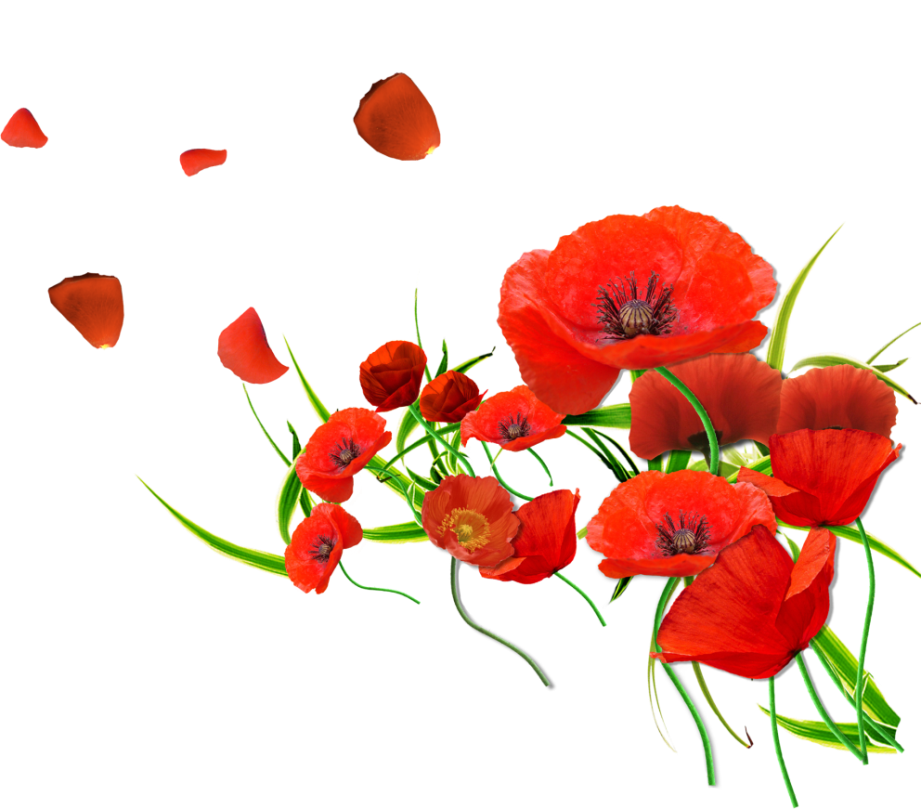 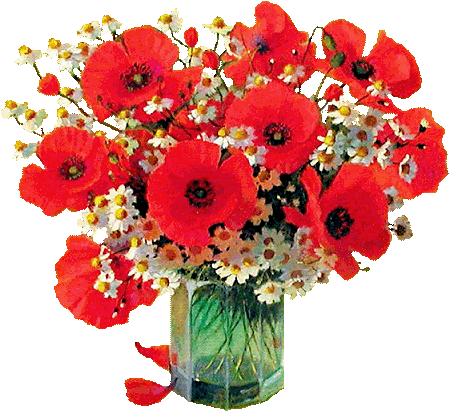 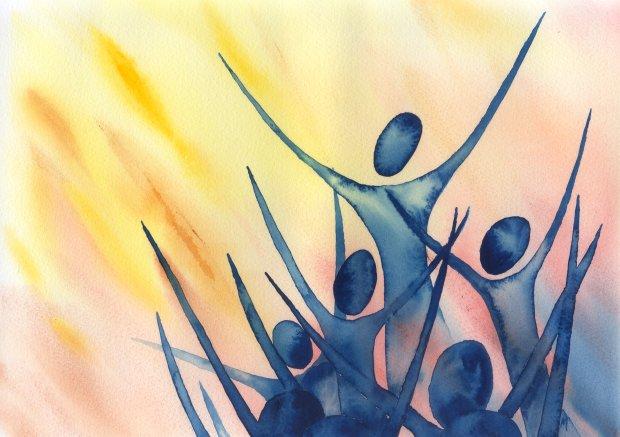 Que nos actions 
Et l’offrande de chacune
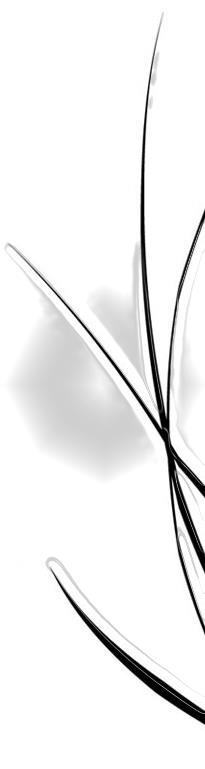 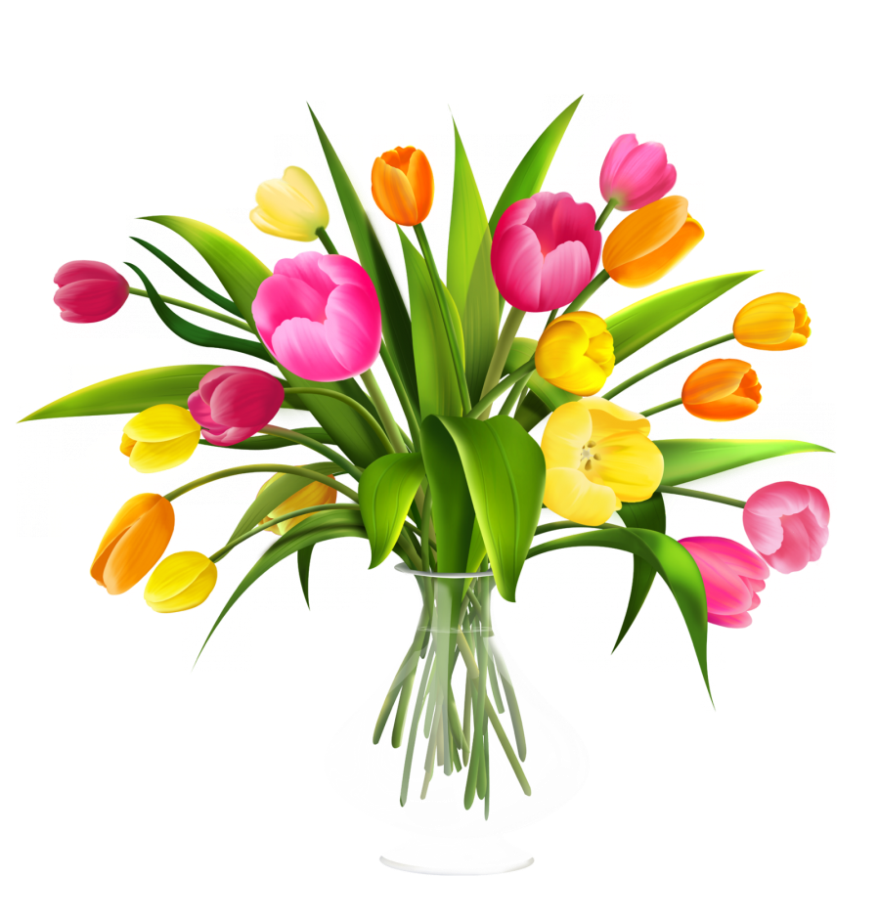 Deviennent aussi  
Le bouquet 
De nos journées.
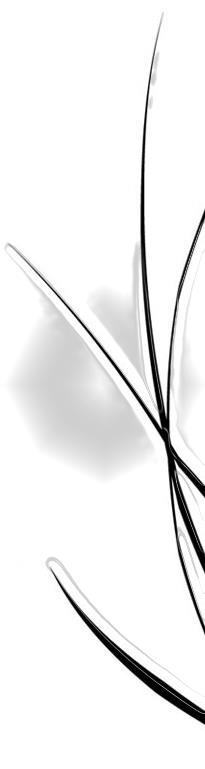 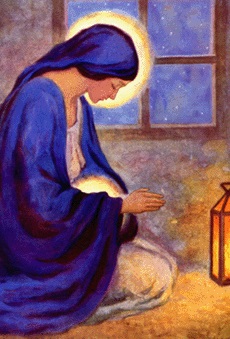 Comme une femme 
Porte un enfant
Qu’ainsi notre vie 
Donne corps à l’Amour !
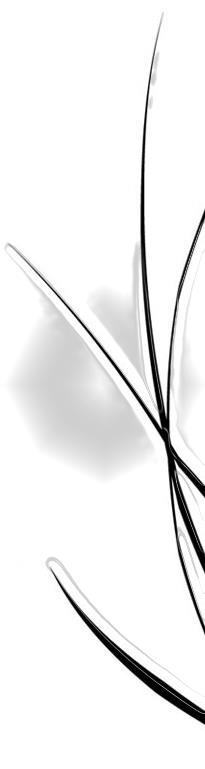 Comme une femme donne le jour
Qu’ainsi notre amour
Donne Dieu à notre temps !
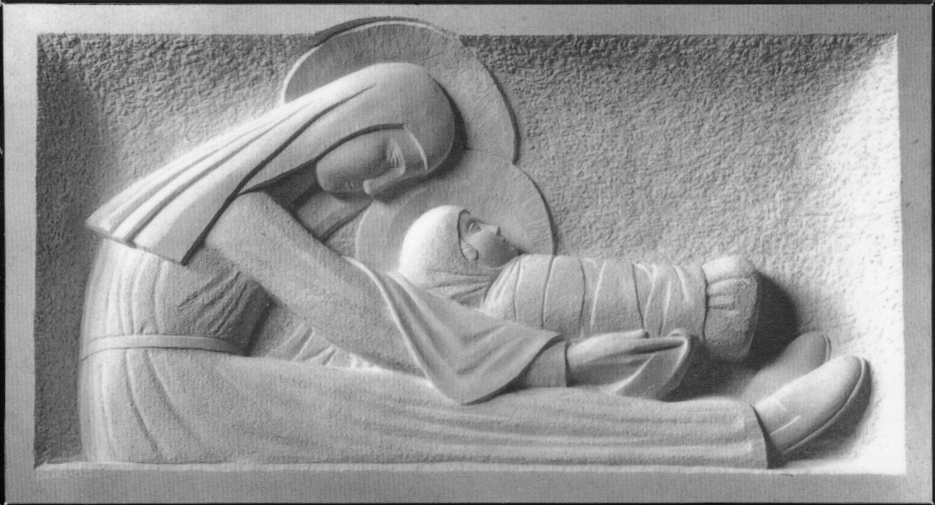 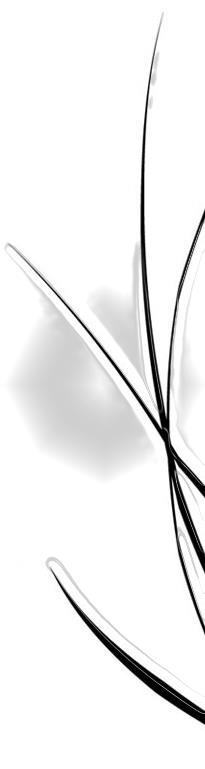 Le chant Comme une femme… a été composé par Robert Lebel à la demande des Sœurs de l’Enfant-Jésus de Chauffailles, en 2002. Il s’est inspiré des écrits et des paroles de leur fondatrice, Reine Antier.
Images puisées sur le Web